VOLUNTEER MANAGEMENT 101Debi Wagner, MS, CVA, NREMTDeputy Director of Emergency ManagementCity of Moore, OK
LEARNING OBJECTIVES
At the end of the session, participants should be able to:

Identify issues particular to working with volunteers	
Discuss key components of a successful volunteer program
Describe basic volunteer management tools
SURVEY SAYS…..
Volunteer Manager….
	Less than 1 year?
	1-3 years?
	More than 3 years?
How many volunteers?
	1-50
	51-100
	101-250
	250-500
	501-1000
	1000-5000
WHAT’S THE BIG DEAL ABOUT VOLUNTEERS,  ANYWAY?
Different Motivation than Paid Staff
Bring Focus and Credibility
 These are MRC Volunteers!
WHY DO PEOPLE VOLUNTEER?
Seeing impact – how are they making a difference?
Recognition, formal and informal
Social opportunities
Learning new skills
Training Incentives
Other intangible benefits
BENEFITS OF  VOLUNTEERING
Intangibles - pride, satisfaction and accomplishment 
Health Benefits
Volunteers 
live longer
lower rates of depression 
less incidence of heart disease
MRC Volunteering fulfills one of the primary purposes of public health – disease prevention for volunteers as well as those they serve
KEYS TO SUCCESS
Remove the phrase “Just a Volunteer” from your vocabulary.

Retention is an outcome!  Treat your volunteers right, and they will come back.

Quality, not Quantity is the key to a successful volunteer program

Volunteer work must be given the same respect as work done by paid staff.

Volunteers bring the most valuable gift of all: TIME.  They should be treated as generous donors, not nuisances
[Speaker Notes: A volunteer at the POD is worth two on the list!]
MORE KEYS TO SUCCESS
Know Your Volunteers 

Volunteer is a pay category, not a title.  

Listen to Your Volunteers; include them whenever possible.

Say Thank You, Say Thank You, Say Thank you! 

Volunteer duties must be meaningful;  explain how the work impacts the mission.

Never Waste a Volunteer’s Time.
WHAT DO I NEED TO DO?
It’s Just Like Human Resources….Only Different!

Position Descriptions/Job Action Sheets
Recruitment
Application/Interview Process
Ongoing Relationships
Personnel Policies/Record Keeping
Complete Integration
Motivation (McClelland’s Theory of Needs)
Affiliation, Achievement, Power
Retention is an outcome
Program Evaluation
Legal
UNIQUE CHALLENGES:  USING PROFESSIONALS as VOLUNTEERS
Credentialing
Licensure
ESAR-VHP
Hospital/healthcare 
Facility rules
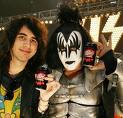 “Trust Me…I’m a DOCTOR!!
SUPERVISION
Supervision includes a variety of activities:

Establishing goals 
Observing the volunteer’s activities 
Providing guidance
Evaluate performance
After Action Reviews and Hot-Washes
Reward strong performance/Address performance issues
RECOGNITION
Motivators are key, what motivates your volunteers?
     - Praise, Affiliation, Accomplishment, Power/Influence, Knowledge

Show your appreciation:
Personal note
Birthday card or e-card
A newspaper article or ad 
Donated gift certificates 
Certificates of appreciation
Recognition night
WHAT ABOUT POOR PERFORMANCE?
Can you fire volunteers??  

Should you???
DON’T FORGET THE “F” WORD….
Volunteering should be 
FUN!!!!!
SO NOW YOU KNOW…..
Managing volunteers is a lot like managing employees -- many of the same principles apply.

BUT…the successful volunteer manager also honors the differences between paid staff and volunteers

To successfully utilize volunteers requires some planning and educating, but if you treat them right they will come back.